Examples of First Order Theories
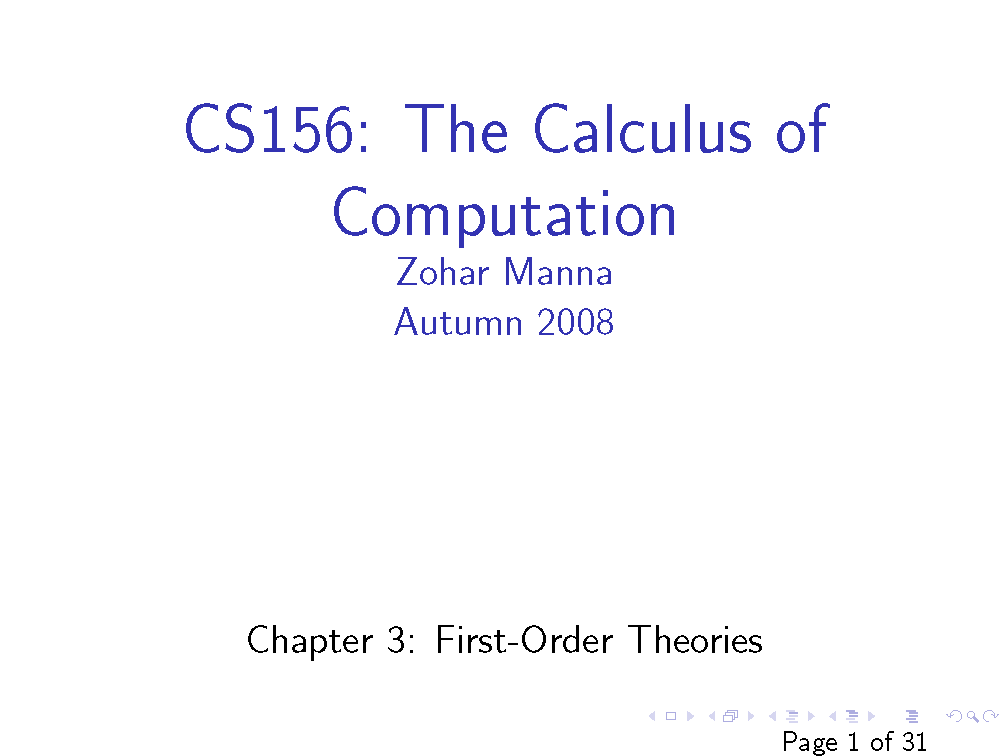 Edited slides from the original slides from CS156 by Prof. Z.Manna
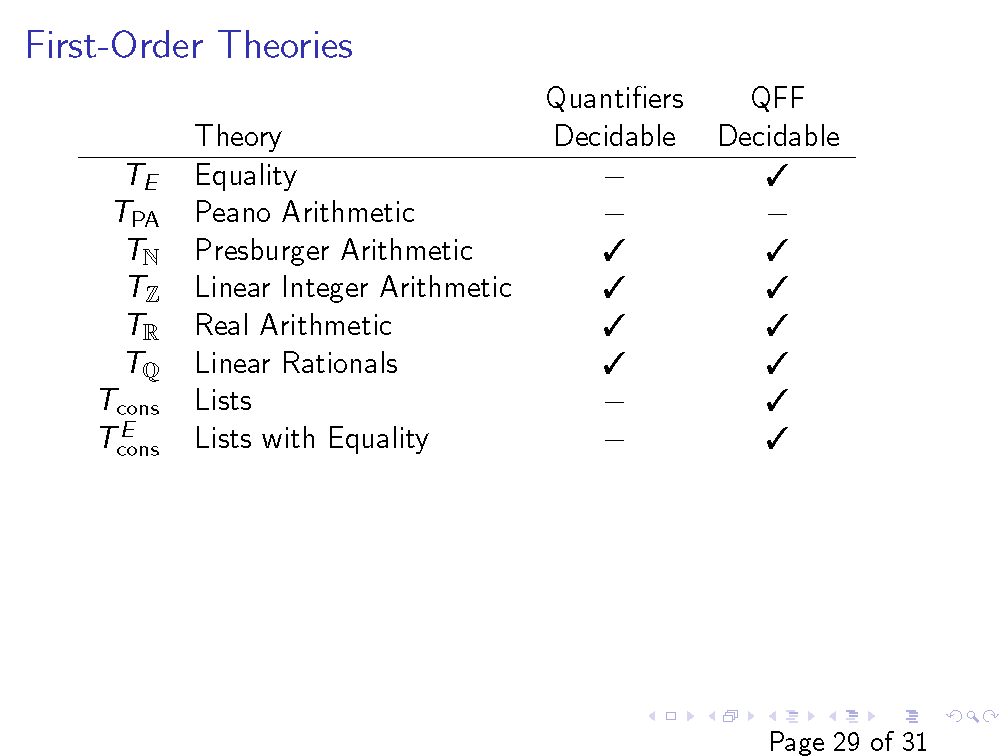 2/10
Moonzoo Kim Provable SW Lab
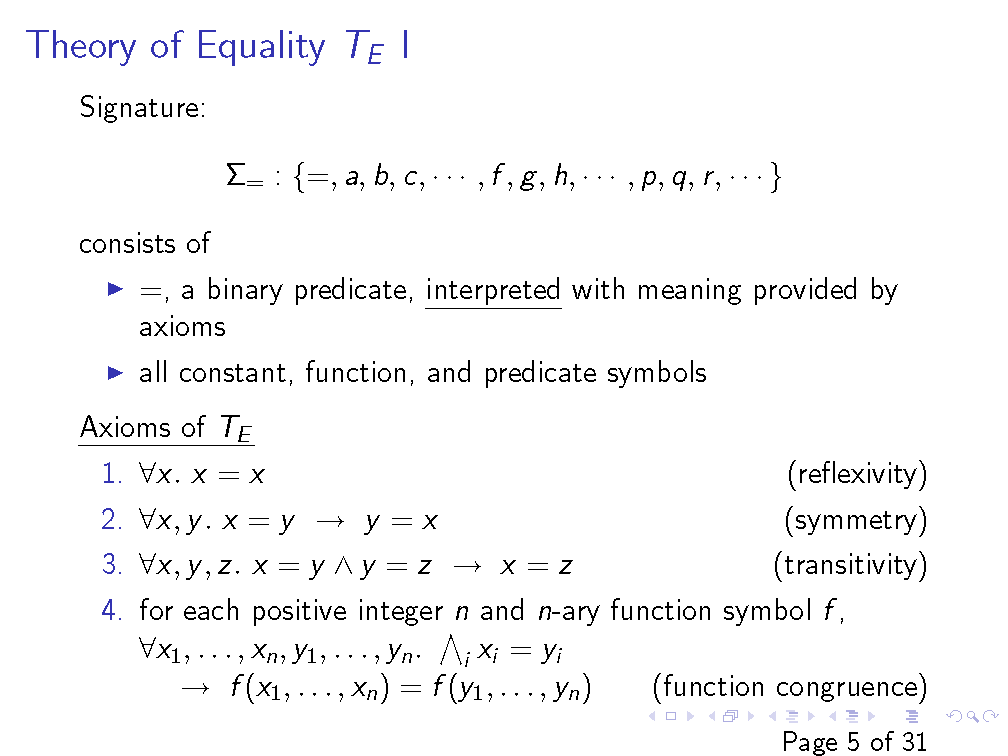 3/10
Moonzoo Kim Provable SW Lab
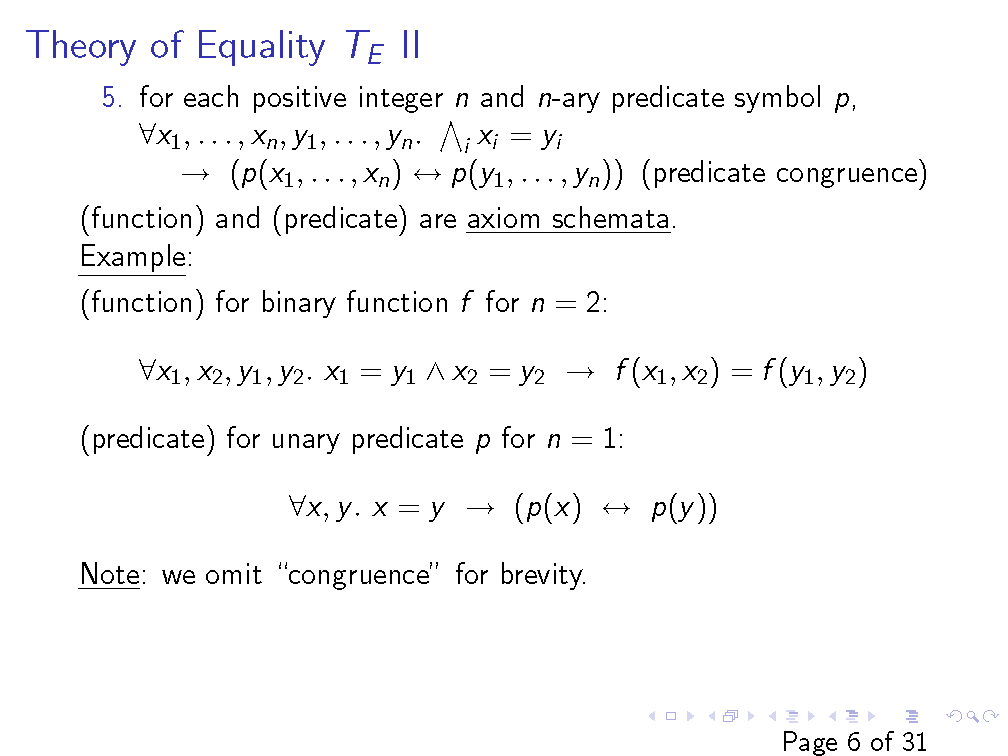 4/10
Moonzoo Kim Provable SW Lab
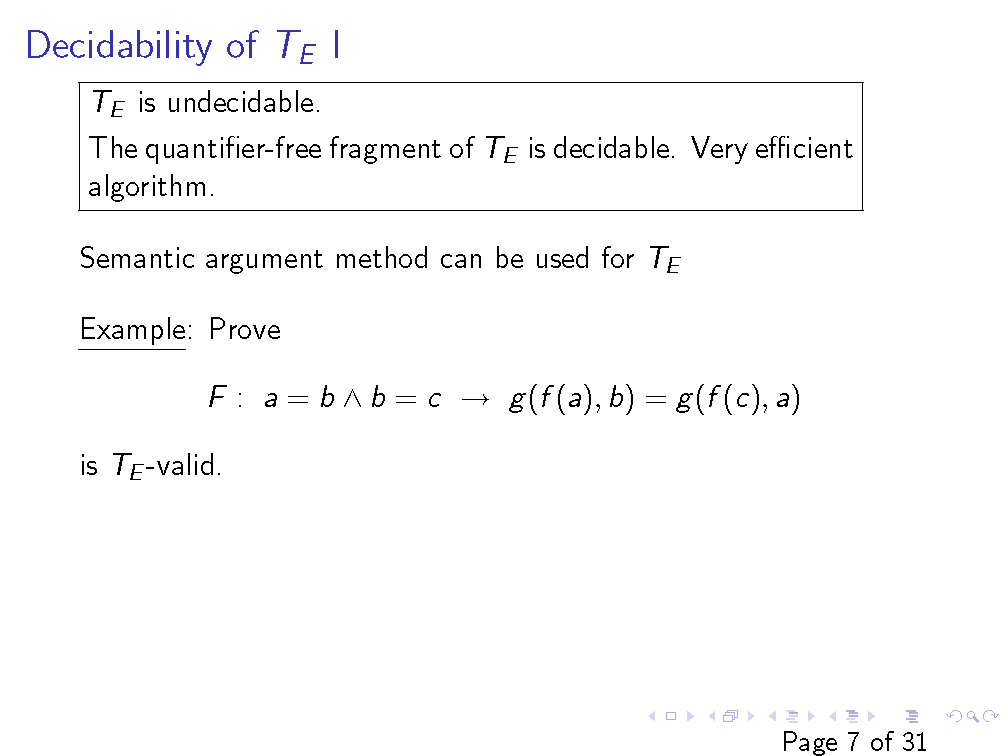 5/10
Moonzoo Kim Provable SW Lab
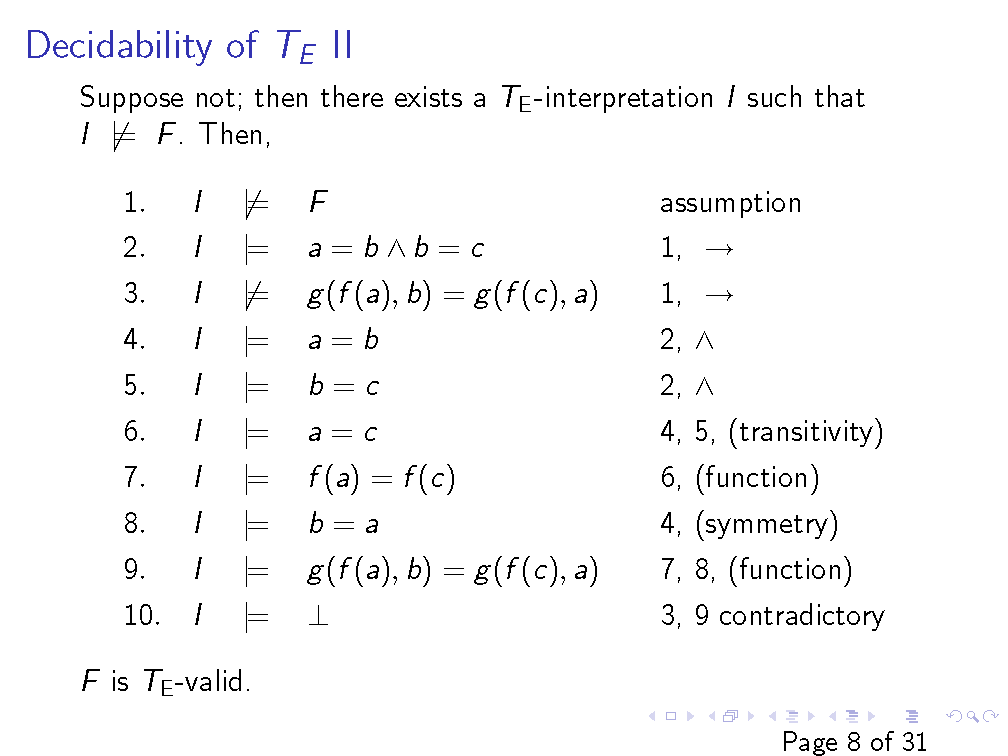 6/10
Moonzoo Kim Provable SW Lab
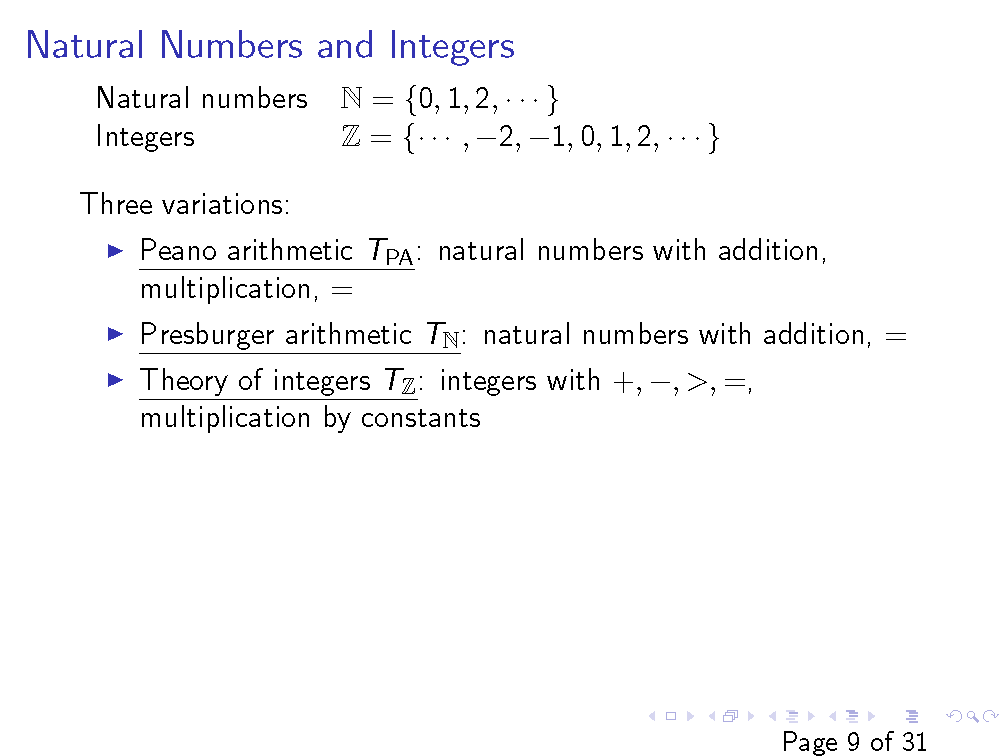 7/10
Moonzoo Kim Provable SW Lab
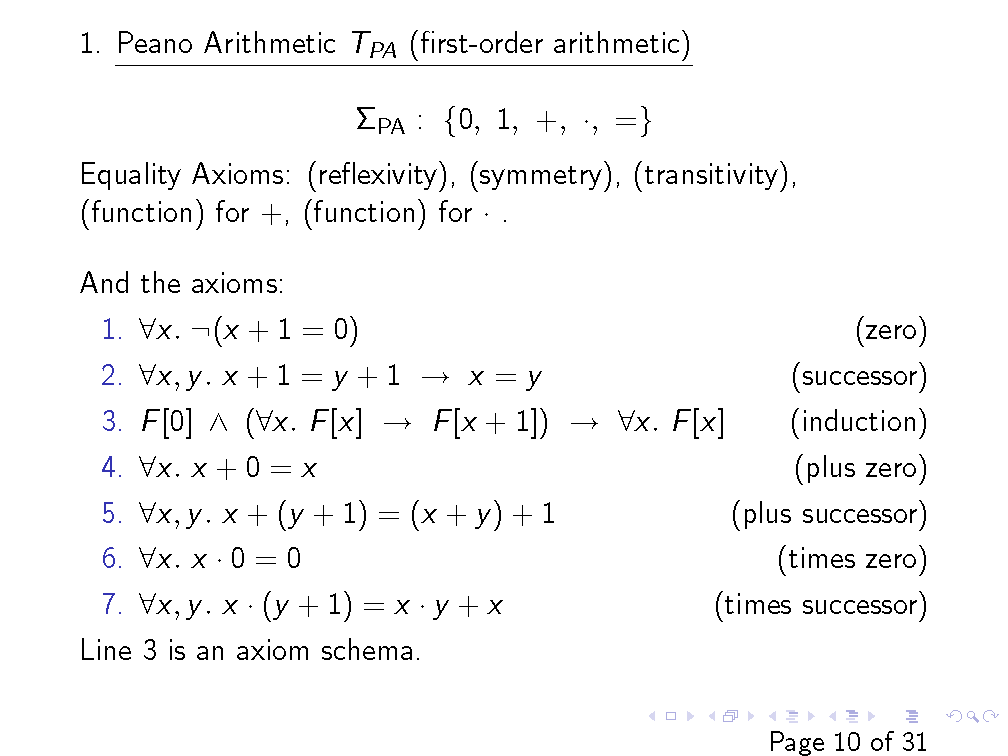 8/10
Moonzoo Kim Provable SW Lab
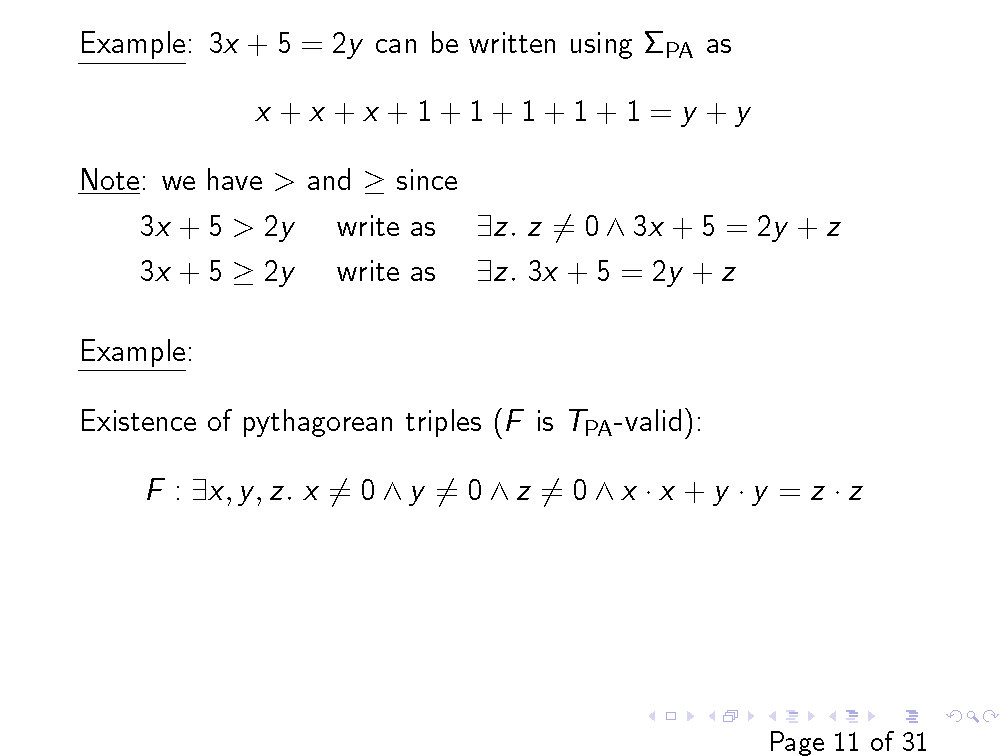 9/10
Moonzoo Kim Provable SW Lab
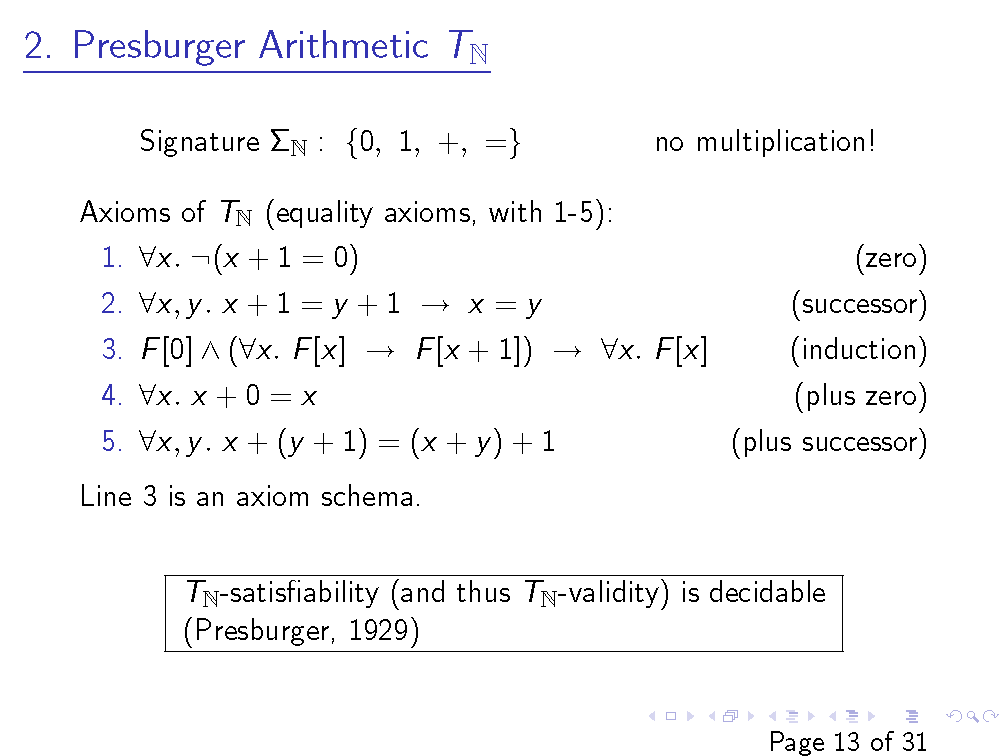 10/10
Moonzoo Kim Provable SW Lab
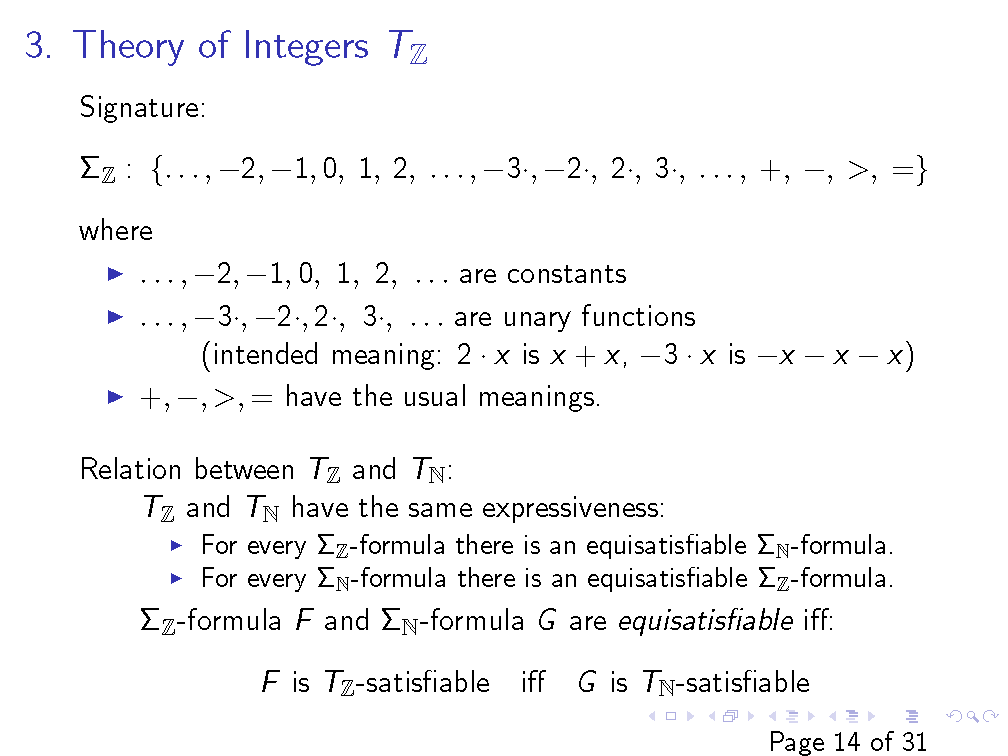 11/10
Moonzoo Kim Provable SW Lab
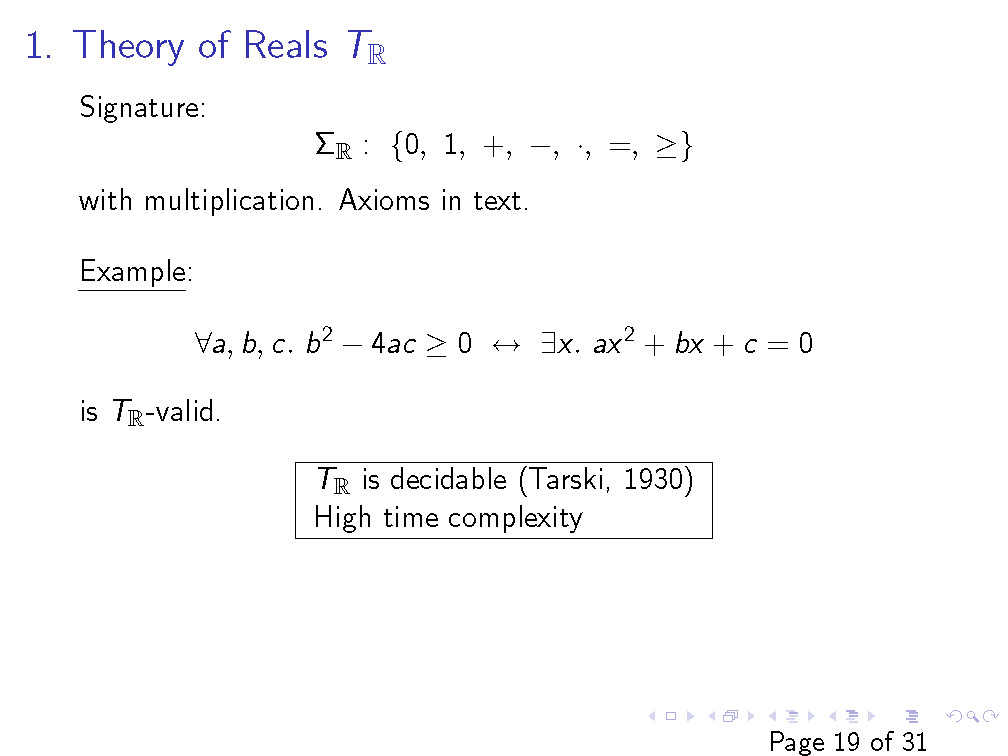 12/10
Moonzoo Kim Provable SW Lab
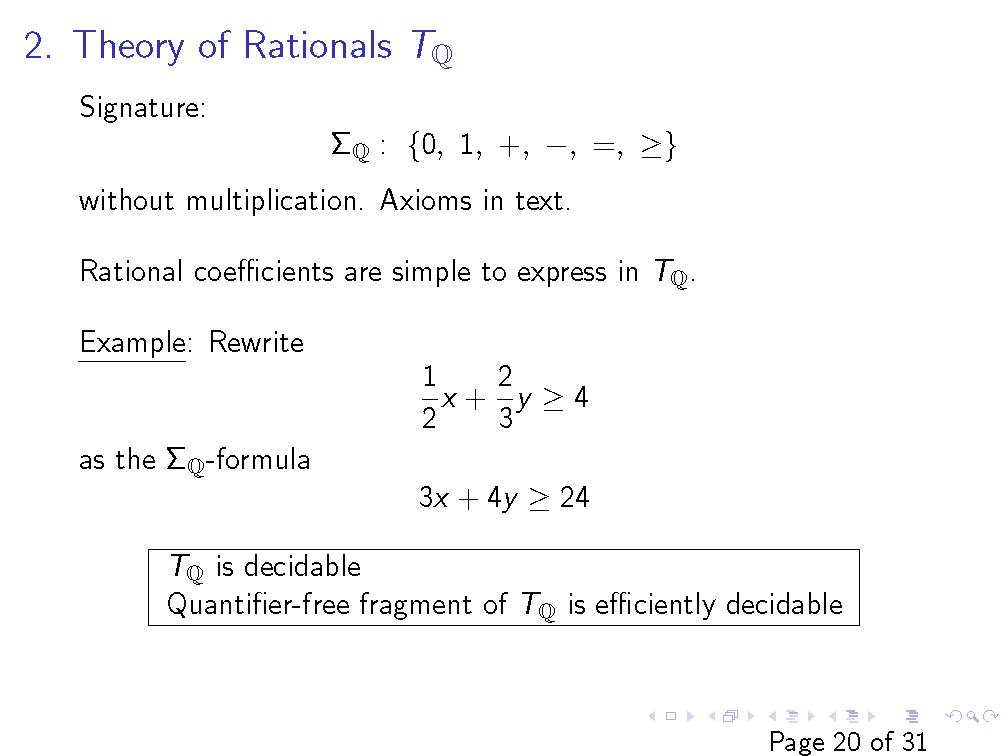 13/10
Moonzoo Kim Provable SW Lab
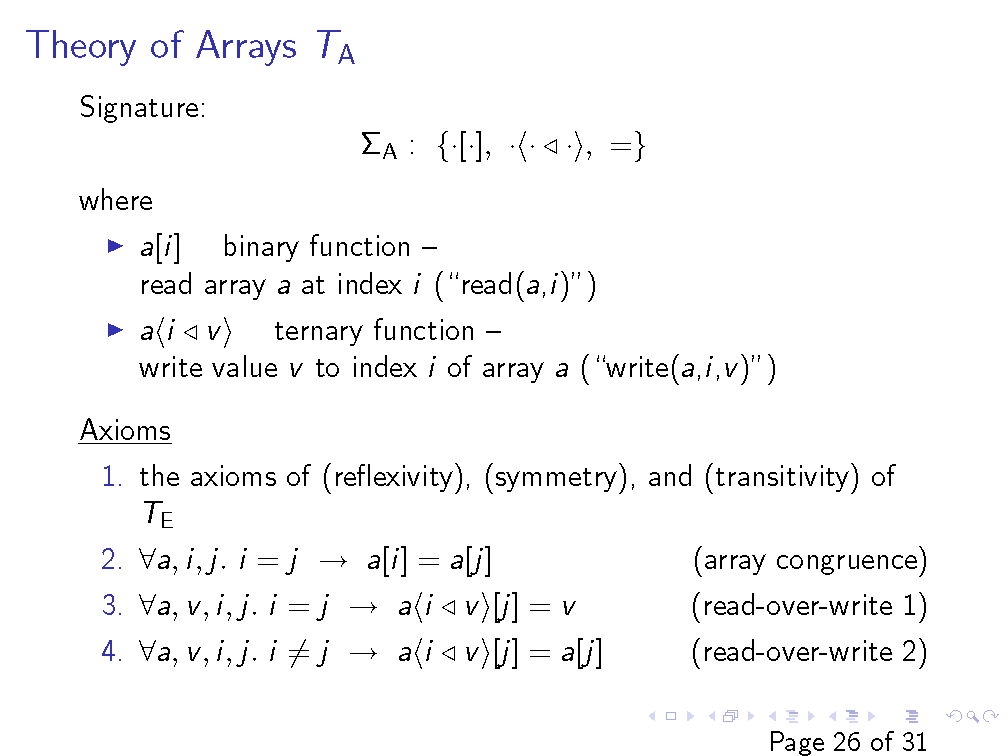 14/10
Moonzoo Kim Provable SW Lab
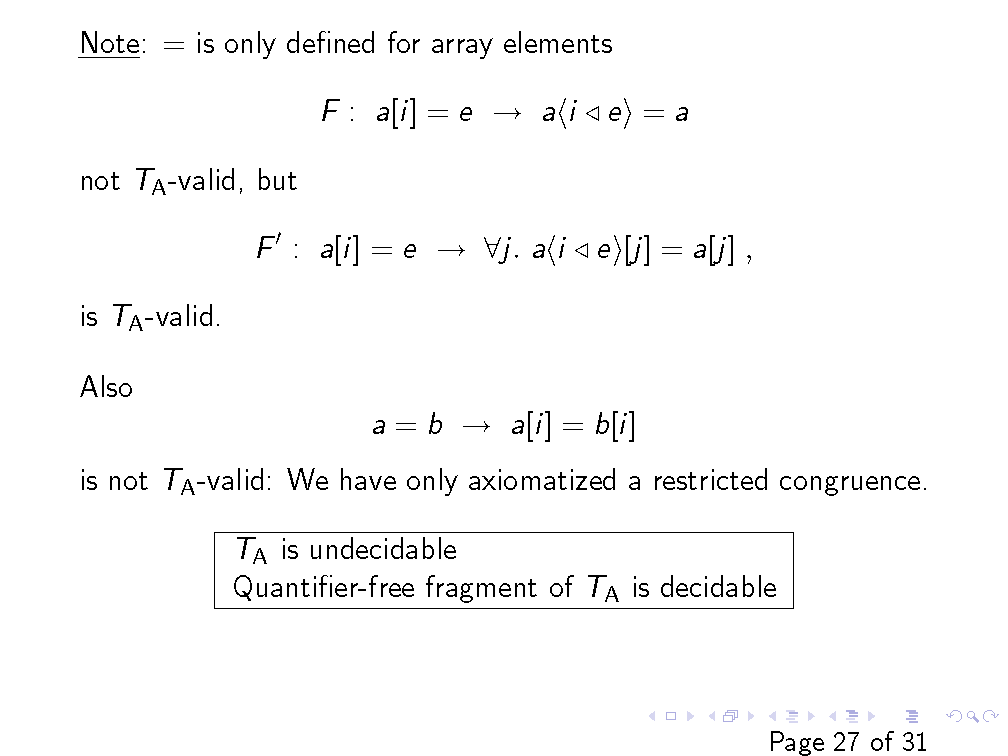 15/10
Moonzoo Kim Provable SW Lab
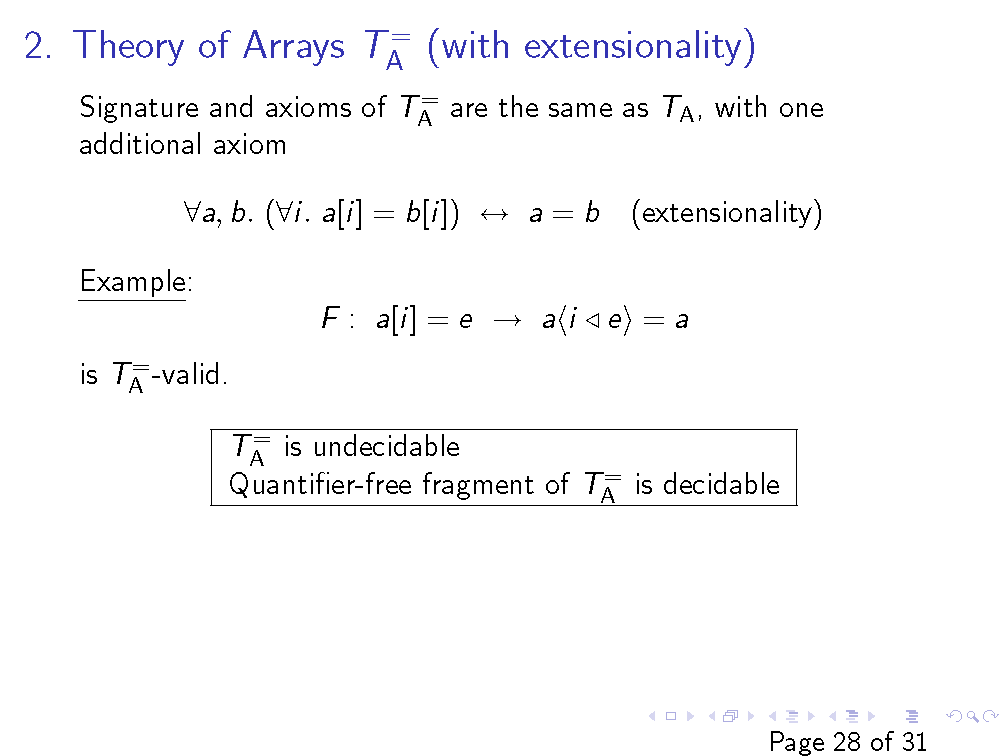 16/10
Moonzoo Kim Provable SW Lab